Machine Guard Inventory
Company
Department
March 2019
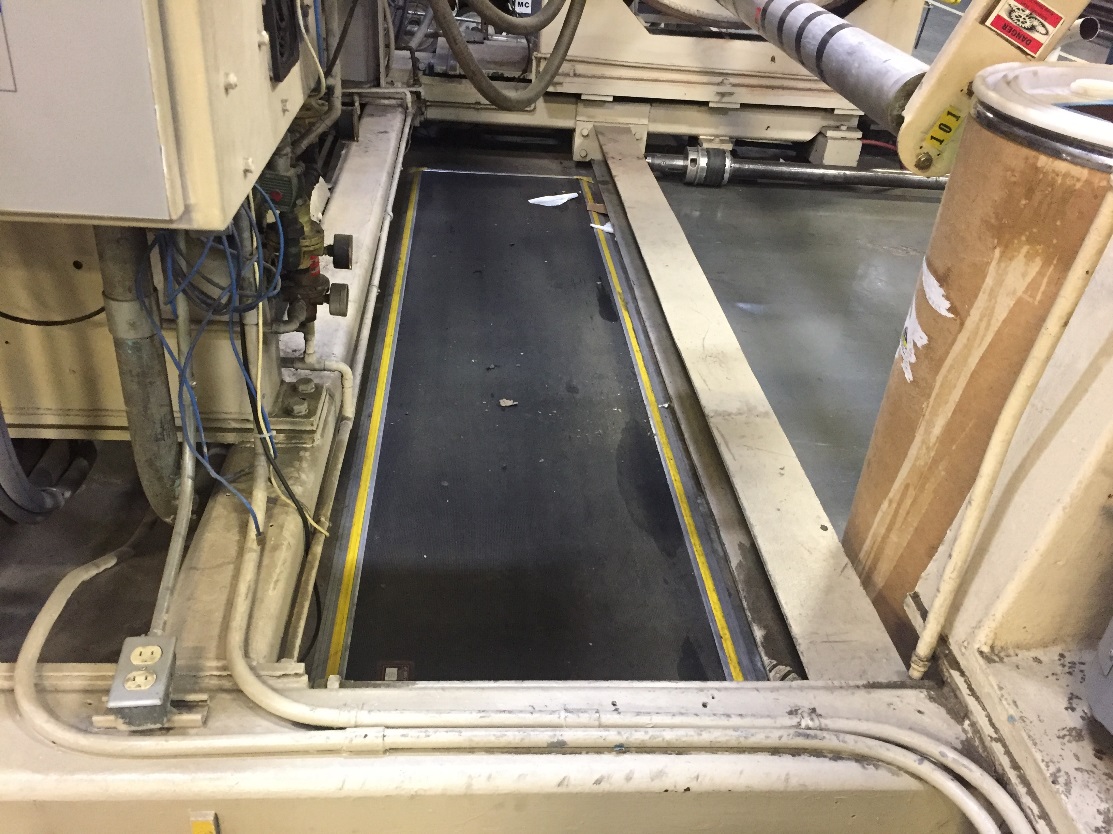 Guarding Operation Parameters:
Pressure activated mat
Fixed
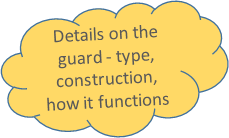 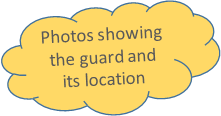 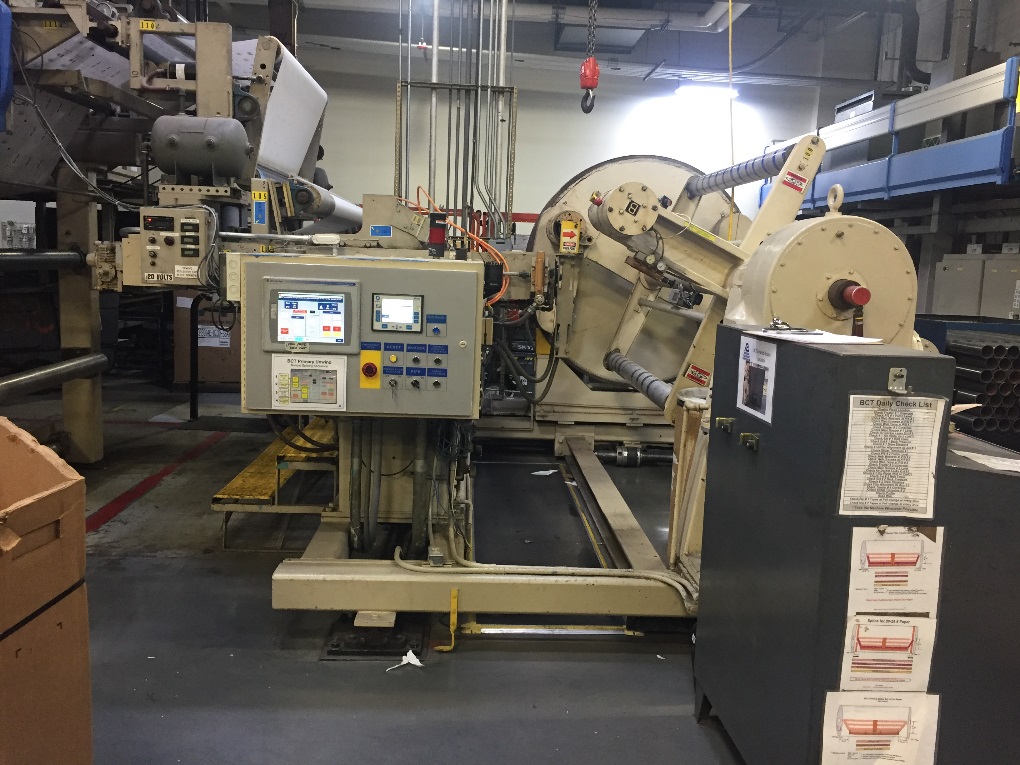 Tasks Performed:
Cleaning
Re-webbing
Maintenance
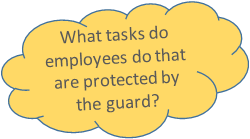 3/25/19
company/division/location